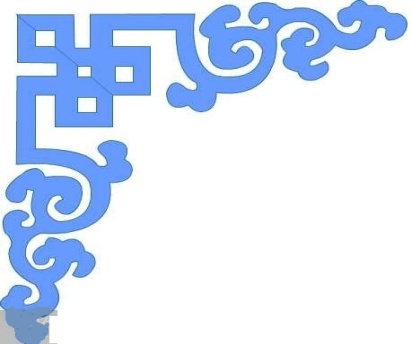 Би гэhэн гансаараа,
Бидэ гэhэн олоороо
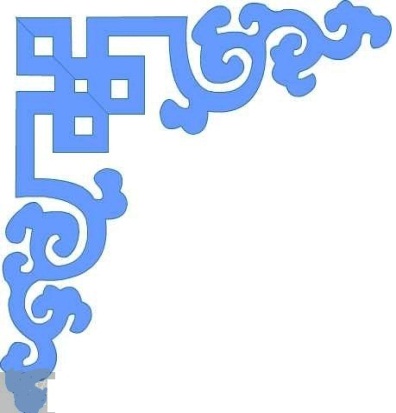 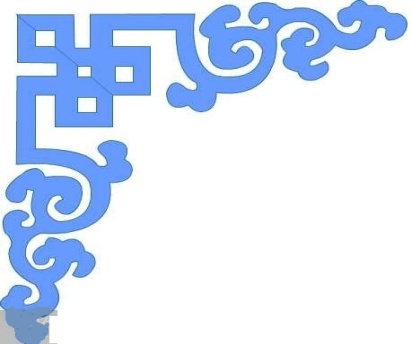 Энэ зурагуудые юу холбоноб?что объединяет эти иллюстрации?
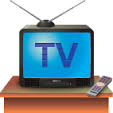 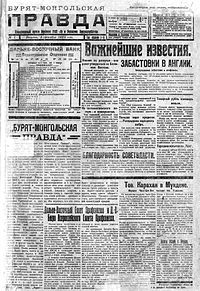 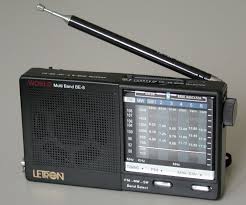 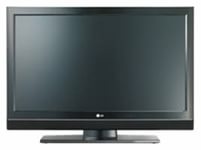 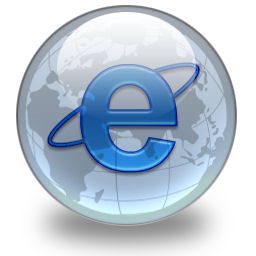 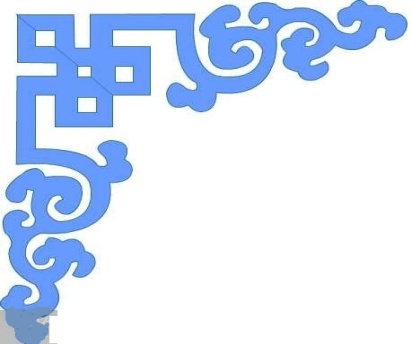 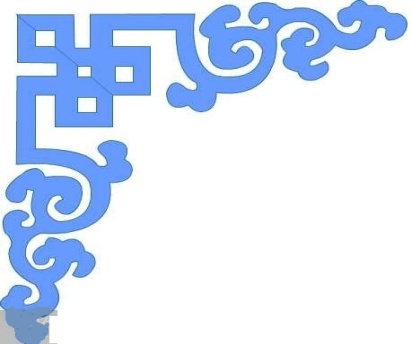 Олондо мэдээсэл 
тарааха арганууд.
Средства массовой
 информации 
(СМИ)
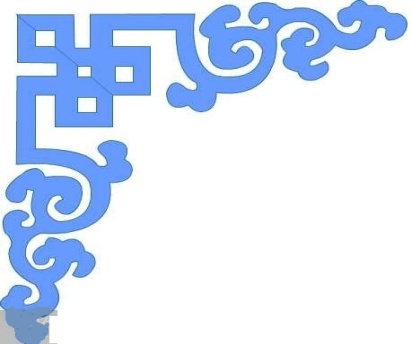 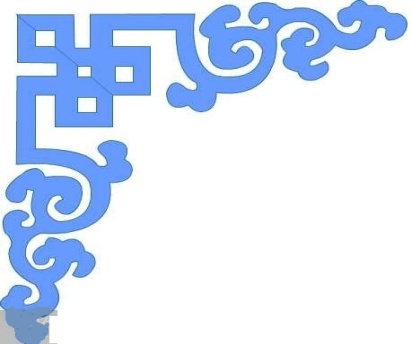 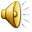 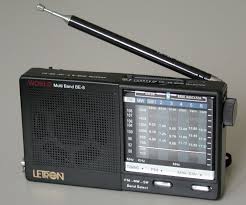 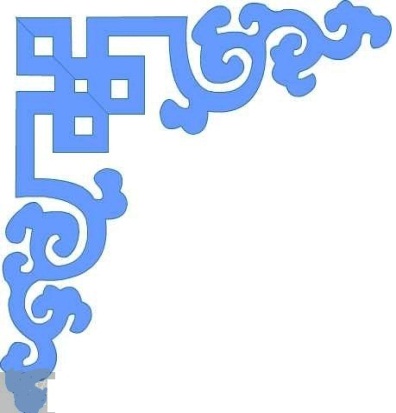 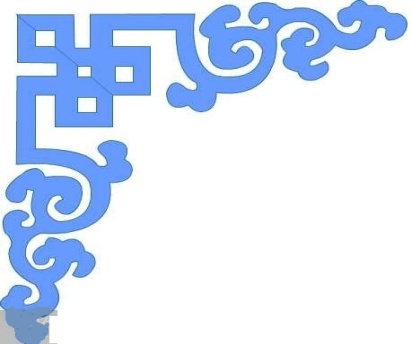 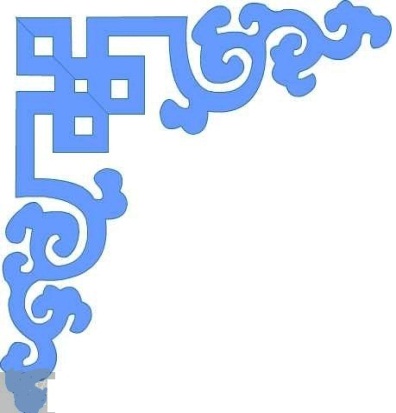 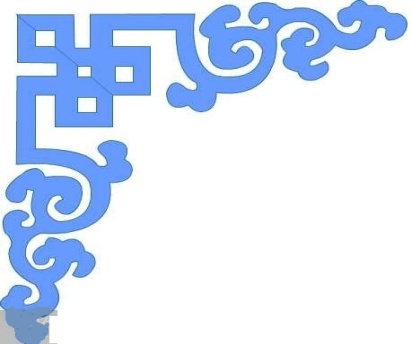 радио
сонин
сэнхир экран
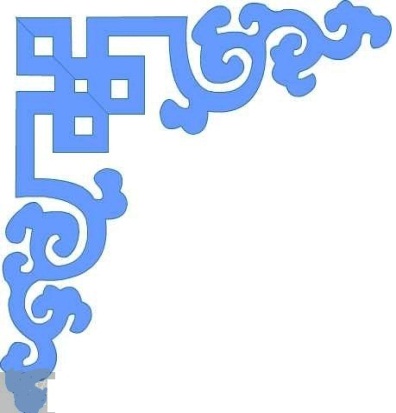 интернет
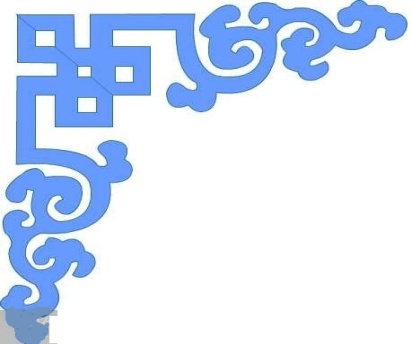 Илалтын γдэрɵɵр 
амаршалнаб!
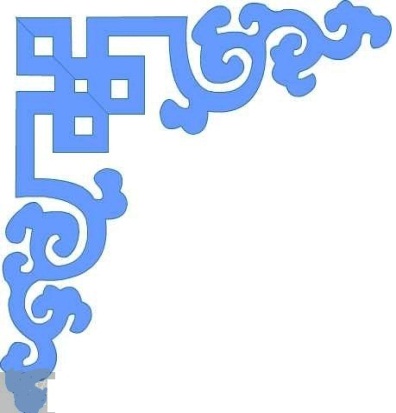 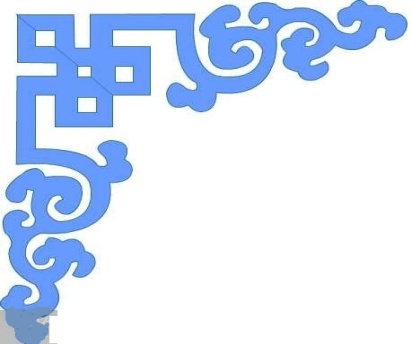 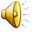 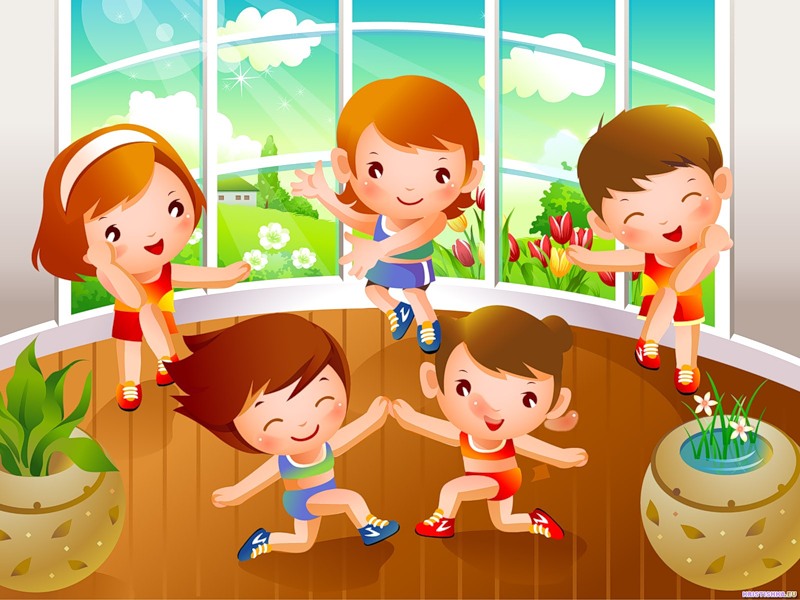 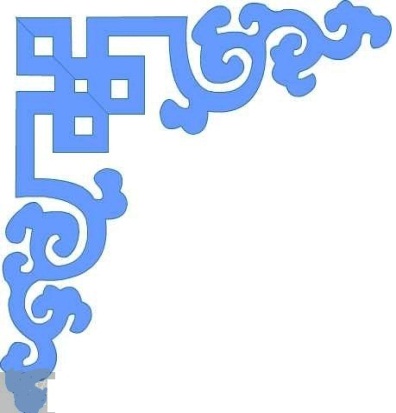 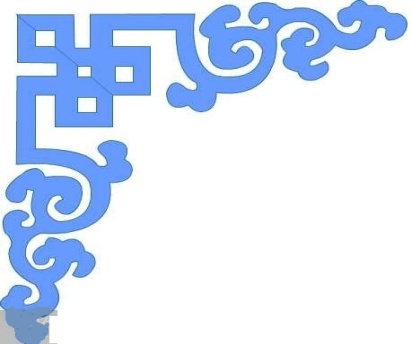 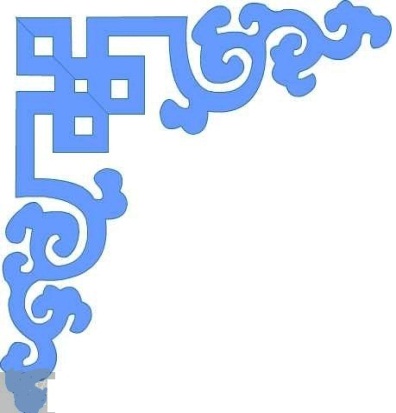 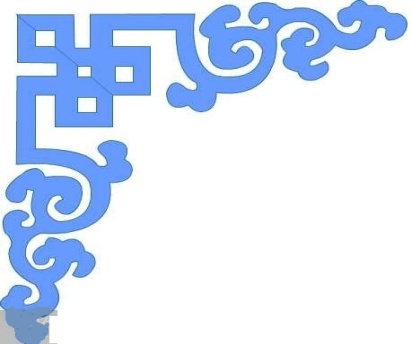 Сонин олондо мэдээсэл 
тарааха арганууд тон 
hонирхолтой,
зохид арга гэжэ hананаб.
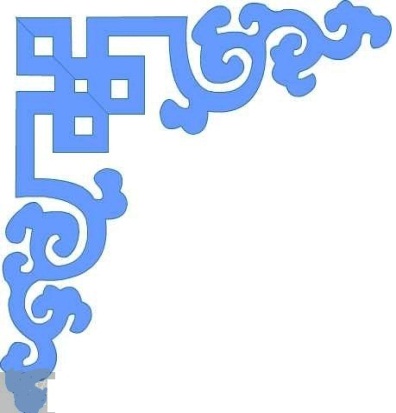 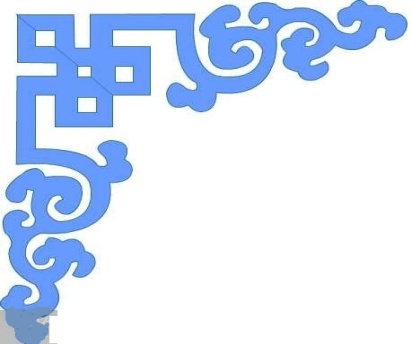 Пример синквейна на тему «Урок»
1. Урок
2. Активный, интересный
3. воспитывает, развивает, учит
4. Дает возможность реализовать себя
5. Успех!
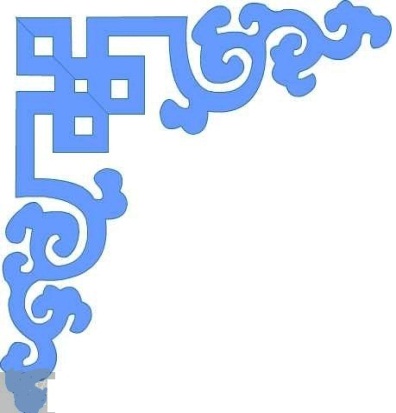 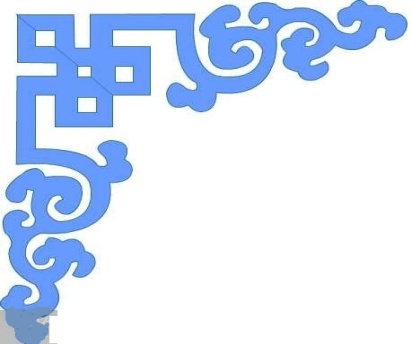 «Хэшээл» гэhэн темээр синквейн
1.Хэшээл 
2. Эдэбхитэй, hонин 
3. хγмγγжγγлдэг, хγгжэдэг, hургадаг 
4. ɵɵрыгɵɵ харуулха арга γгэдэг 
5. Амжалта!
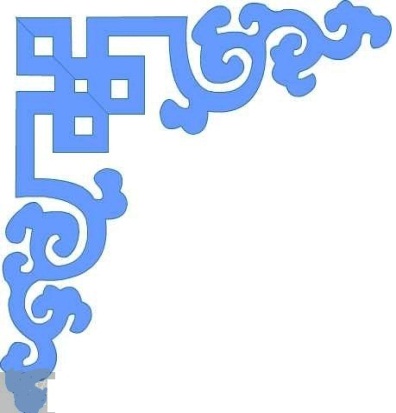 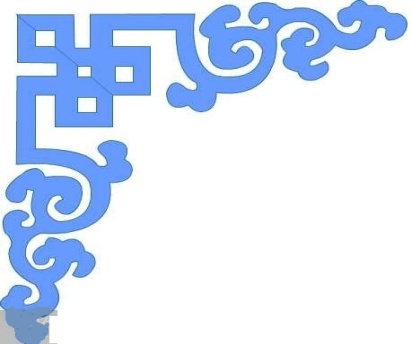 Дахин уулзатараа 
Баяртай!
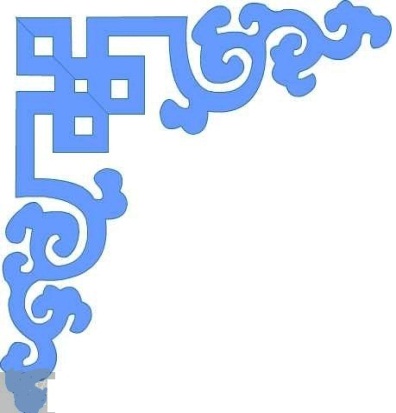